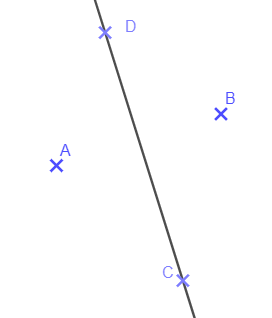 Question 1
Reproduire la figure à main levée, puis indiquer par codage que B est l’image de A par la symétrie d’axe (CD)
Question 2
Dans chaque cas, dire si on peut appliquer la formule de distributivité 
a) 2 + (3–5𝑎) 			b) 2(3–5𝑎)                c) (3–5𝑎) × 2                       d)  2(3× 5𝑎)
Question 3
Indiquer la ou les réponses correctes
                  1h 36 min = ?
A. 1,36 h 		 B. 1,6 h		C. 96 min		D. 136 min
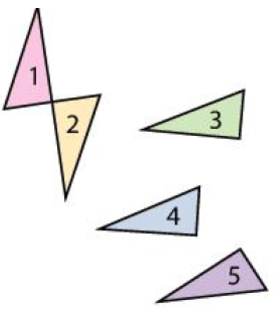 Question 1
Citer : 
a. deux triangles symétriques par rapport à un axe
b. deux triangles symétriques par rapport à un point
c. un triangle et son image par une translation
(au choix)
Question 2
Niveau 1
Niveau 2
Recopier en rajoutant les bons signes
           -3(4a – 10) = …12a … 30
Développer
         -8a(4 – 7a²)
Question 3
(au choix)
Niveau 1
Niveau 2
Convertir 3,25 h en heure et minute
Convertir 3,4 h en heure et minute
Question 1
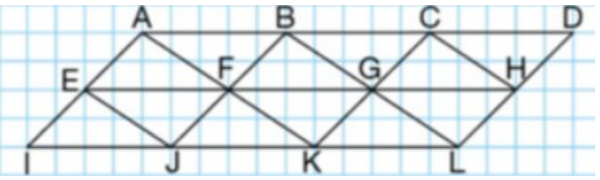 VRAI ou FAUX?
L’image de F par la translation qui transforme G en C est D
(au choix)
Question 2
Niveau 1
Niveau 2
Recopier en rajoutant les bons signes

           -4x(-2x + 7x²) = …8x² ...28x3
Développer        -7x(-3x² + 6x)
Question 3
(au choix)
Niveau 1
Niveau 2
Convertir 4,3 h en heure et minute
Convertir 4,71 h en heure, minute et seconde
Question 1
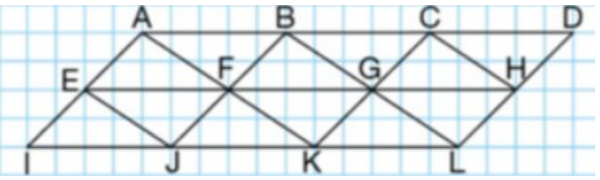 EFJ est l’image de BCG par la translation qui transforme G en …
     K ?                J ?                 D ?                C ?
(au choix)
Question 2
Niveau 2
Niveau 1
Développer      -7(-3x + 6)
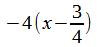 Développer
Question 3
(au choix)
Niveau 1
Niveau 2
Convertir 7h 42 min en heure
Convertir 8 heure 21 minutes et 36 seconde en h
Question 1
On sait que 5×5 s’écrit 5² et que 5×5×5 s’écrit 53.

Comment pourrait-on écrire 5×5×5×5×5×5×5 ?
Question 2
(au choix)
Niveau 2
Niveau 2
Niveau 1
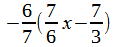 Développer      -8x(-7x + 6x²)
Développer
Question 3
(au choix)
Niveau 1
Niveau 2
Classer ces durées dans l’ordre croissant 
190 min             2 h 45 min               2,8 h
Classer ces durées dans l’ordre croissant 
150 min             2 h 40 min               2,45 h
VRAI ou FAUX ?

a. 14 = 4 		b. 23 = 6 		c. (-2)2 = 2²
Question 1
(au choix)
Question 2
Niveau 1
Niveau 2
Montrer que ces deux programmes de calcul donnent toujours le même résultat pour un même nombre de départ
Montrer que le programme de calcul suivant donne toujours le même résultat
- Choisir un nombre
- lui ajouter 2 
- multiplier le résultat par 3
- Choisir un nombre
- le multiplier par 3 
- ajouter 6 au résultat
« Choisir un nombre ; lui ajouter 2 ; multiplier le résultat par -3 ; ajouter 6 ; ajouter le triple du nombre de départ»
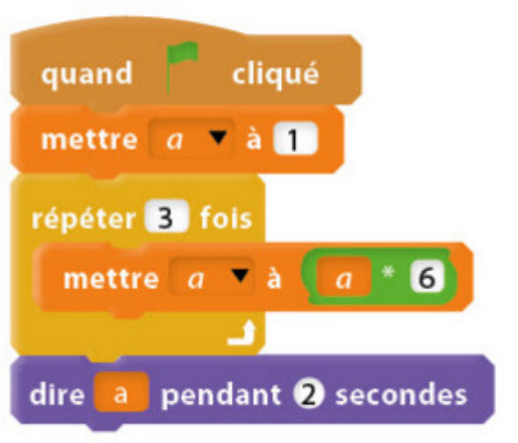 Question 2
Question 1
Quel est le résultat donné par ce programme ?

A. 3×6		B. 36                       C. 63
Développer et réduire             
 2(-4 + 3x) - 2 - 5x
Question 3
(au choix)
Expliquer si possible comment déterminer la longueur AB (Préciser juste la démarche sans faire le calcul).
Niveau 1
Niveau 2
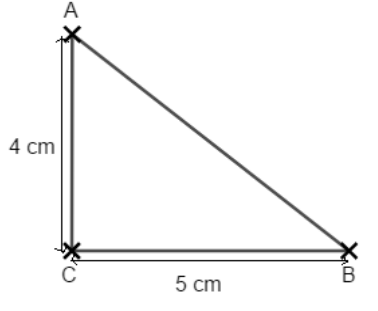 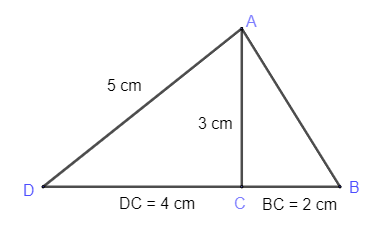 Si j’ai fini
Je calcule AB